Courbe de Corpulence chez les filles de 0 à 18 ans
Références françaises et seuils de l’International Obesity Task Force (IOTF)
Nom :  	 Prénom :  	 Date de naissance :
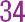 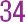 Indice de Masse Corporelle (IMC) = Poids (kg) / Taille2 (m)
s Insuffisance pondérale : < 3e percentile*
s Corpulence normale : 3e  – 97e  percentile*
s Surpoids (dont obésité) : � 97e percentile* ou � seuil IOTF-25**
v obésité : � seuil IOTF-30**
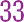 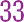 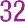 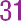 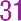 IOTF-30
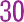 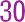 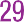 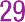 Indice de Masse Corporelle (IMC) = Poids (kg) / Taille² (m)
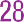 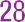 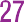 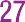 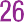 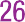 Zone de surpoids
IOTF-25
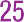 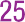 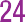 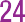 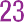 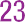 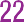 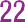 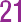 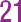 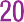 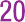 Zone d’insuffisance pondérale
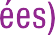 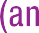 Pour chaque enfant, le poids et la taille doivent être mesurés régulièrement.  L’IMC est calculé et reporté sur la courbe de corpulence.
Courbes de l’IMC diffusées dans le cadre du PNNS à partir des références françaises* issues des données de l’étude séquentielle française de  la croissance du Centre International de l’Enfance (Pr Michel Sempé), complétées par les courbes de référence de l’International Obesity Task  Force (IOTF)** atteignant les valeurs 25 pour le surpoids (IOTF-25) et 30 pour l’obésité (IOTF-30) à l’âge de 18 ans.
* Références françaises : Rolland Cachera et coll. Eur J Clin Nutr 1991 ;45:13-21.
** Références internationales (IOTF) : Cole et coll. BMJ 2000;320:1240-3.
Courbe de Corpulence chez les garçons de 0 à 18 ans
Références françaises et seuils de l’International Obesity Task Force (IOTF)
Nom :  	 Prénom :  	 Date de naissance :
Indice de Masse Corporelle (IMC) = Poids (kg) / Taille2 (m)
s Insuffisance pondérale : < 3e percentile*
s Corpulence normale : 3e  – 97e  percentile*
s Surpoids (dont obésité) : � 97e percentile* ou � seuil IOTF-25**
v obésité : � seuil IOTF-30**
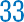 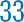 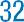 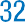 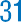 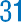 IOTF-30
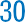 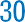 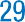 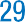 Indice de Masse Corporelle (IMC) = Poids (kg) / Taille² (m)
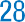 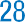 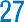 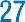 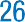 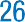 IOTF-25
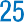 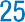 Zone de surpoids
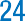 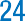 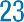 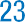 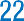 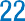 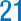 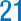 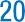 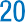 Zone d’insuffisance pondérale
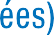 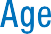 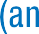 Pour chaque enfant, le poids et la taille doivent être mesurés régulièrement.  L’IMC est calculé et reporté sur la courbe de corpulence.
Courbes de l’IMC diffusées dans le cadre du PNNS à partir des références françaises* issues des données de l’étude séquentielle française de  la croissance du Centre International de l’Enfance (Pr Michel Sempé), complétées par les courbes de référence de l’International Obesity Task  Force (IOTF)** atteignant les valeurs 25 pour le surpoids (IOTF-25) et 30 pour l’obésité (IOTF-30) à l’âge de 18 ans.
* Références françaises : Rolland Cachera et coll. Eur J Clin Nutr 1991 ;45:13-21.
** Références internationales (IOTF) : Cole et coll. BMJ 2000;320:1240-3.